Наши успехи
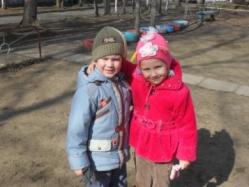 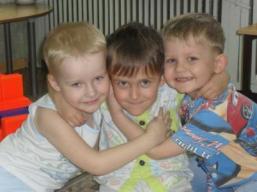 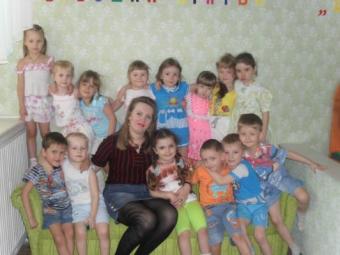 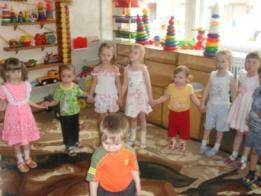 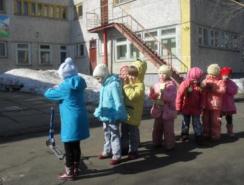 Группа №14 «Сказка»
Автор: Ратникова Ю.Н.
2009-2010г.г.
Каждый день мы стараемся!!!
Звёздный час!
Мы прекрасно танцуем!
Научились быть ловкими и быстрыми!
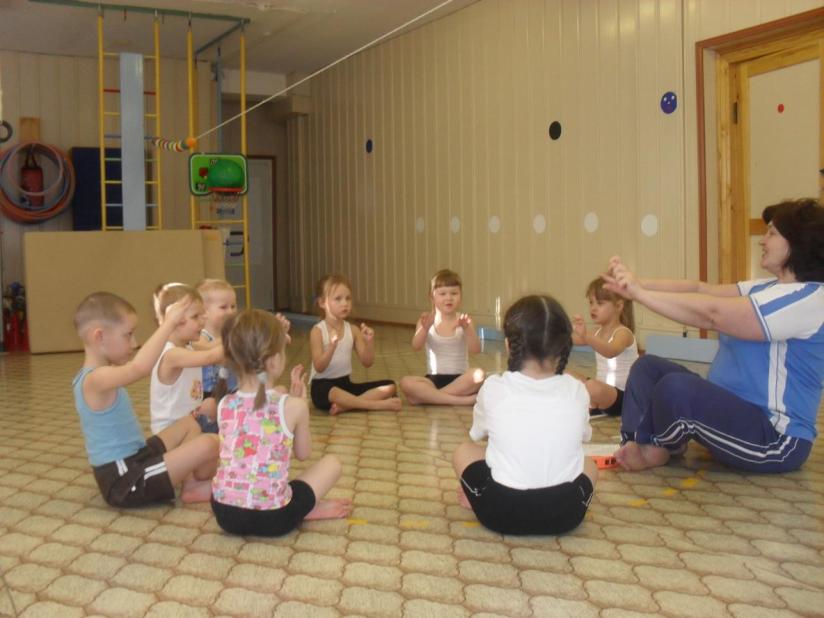 День добрых дел
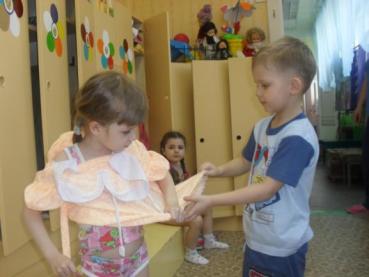 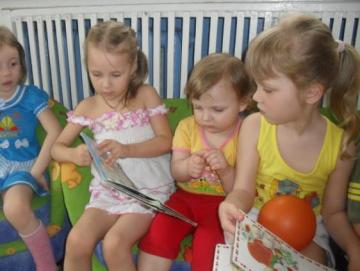 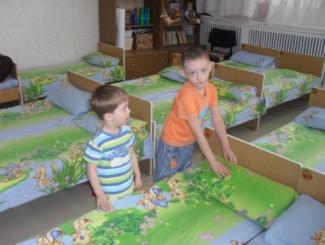 Играем и трудимся
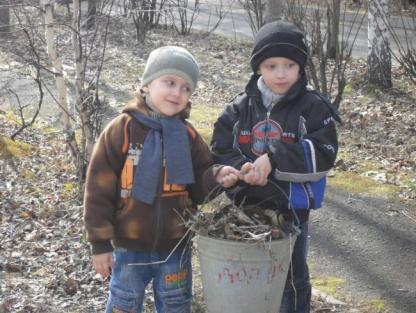 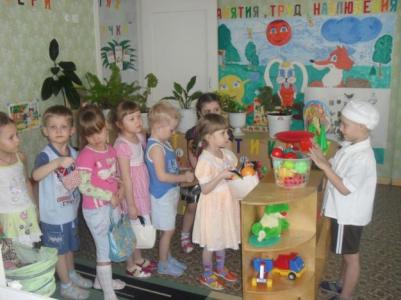 Спасибо родителям!
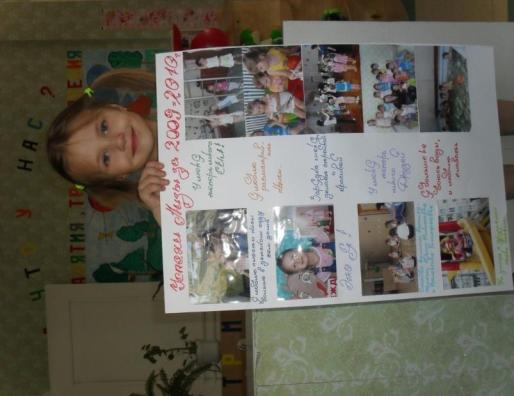 Вот такие мы молодцы!
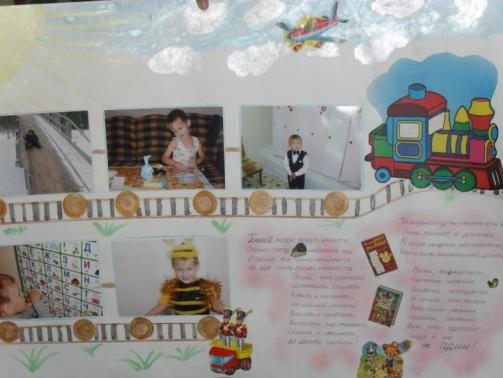 Наша дружная семья!!!
Нас ждёт успех!!!
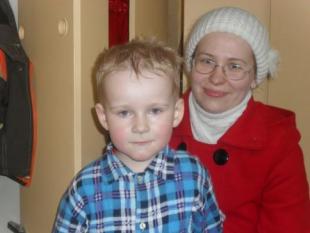 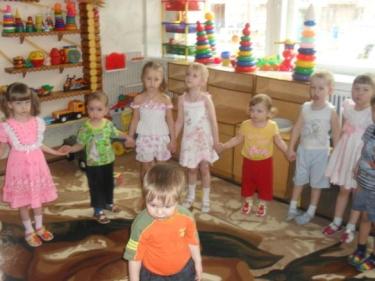 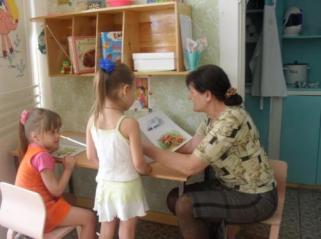 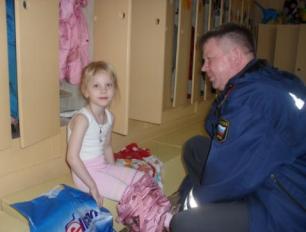 Автор:Ратникова Ю.Н.2009-2010 г.г.